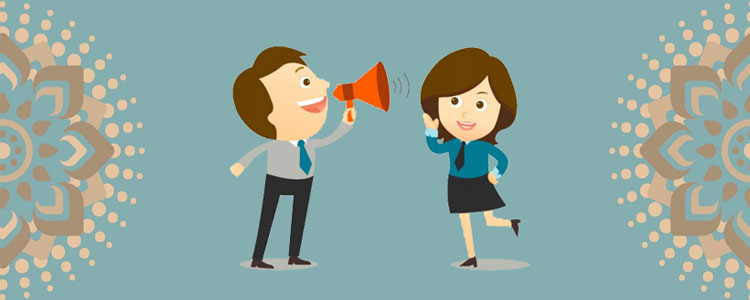 NÓI VÀ NGHE
Tiết :
NGHE VÀ NẮM BẮT NỘI DUNG CHÍNH ĐÃ TRAO ĐỔI, THẢO LUẬN VÀ TRÌNH BÀY LẠI NỘI DUNG ĐÓ
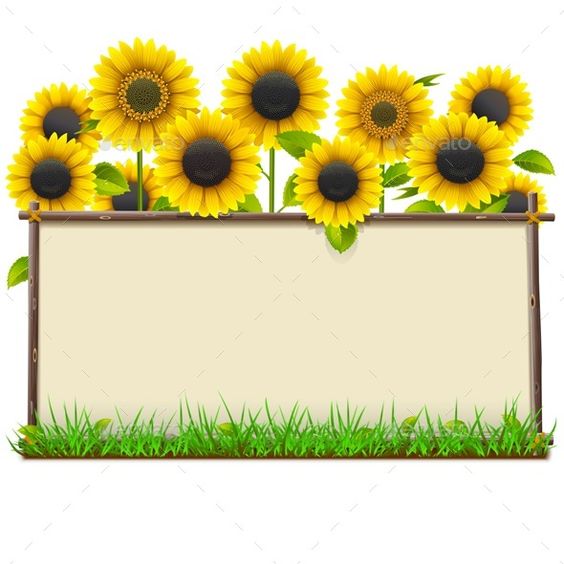 KHỞI ĐỘNG
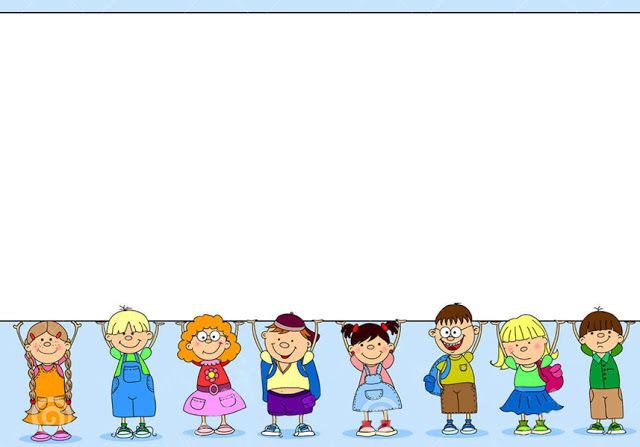 Em được thay mặt lớp tham gia trao đổi, thảo luận về một vấn đề lịch sử, xã hội:
         Ý nghĩa của việc hiểu biết tri thức lịch sử, địa lí địa phương
     Gỉa sử sau khi tham gia xong, em phải trình bày nội dung chính của buổi thảo luận cho cả lớp nghe thì em sẽ thực hiện như thế nào?
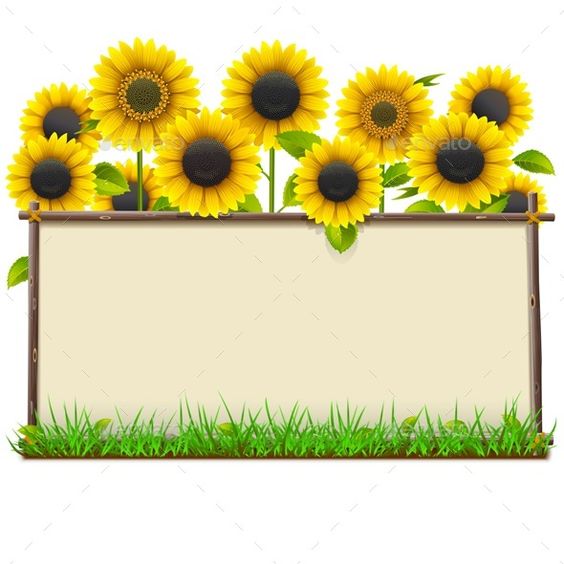 CỦNG CỐ KIẾN THỨC
CỦNG CỐ KIẾN THỨC
Quy trình (các bước) nghe và nắm bắt nội dung chính trong thảo luận nhóm, trình bày lại nội dung đó
Bước 1: Chuẩn bị nghe
Bước 2: Lắng nghe và nắm bắt nội dung chính.
Bước 3: Trình bày nội dung chính đã nghe
CỦNG CỐ KIẾN THỨC
- Vận dụng kĩ năng đã học để trình bày lại những nội dung chính đã nghe và ghi chép. Cần lưu ý:
+ Xem lại bản ghi chép; các ý kiến chính và lập luận của người nói, các điểm nhấn trong cuộc trao đổi, thảo luận mà em đã dự.
+ Sắp xếp nội dung ghi chép theo một trật tự mạch lạc, thuận tiện cho việc trình bày bài nói.
+ Dùng bảng kiểm kĩ năng nghe, nắm bắt nội dung chính đã trao đổi, thảo luận và trình bày lại nội dung đó để tự đánh gía kĩ năng.
+ Đối chiếu những gì đạt/ chưa đạt mà em đã đánh dấu trong bảng kiểm để thấy được những tiến bộ và những điều cần hoàn thiện của em.
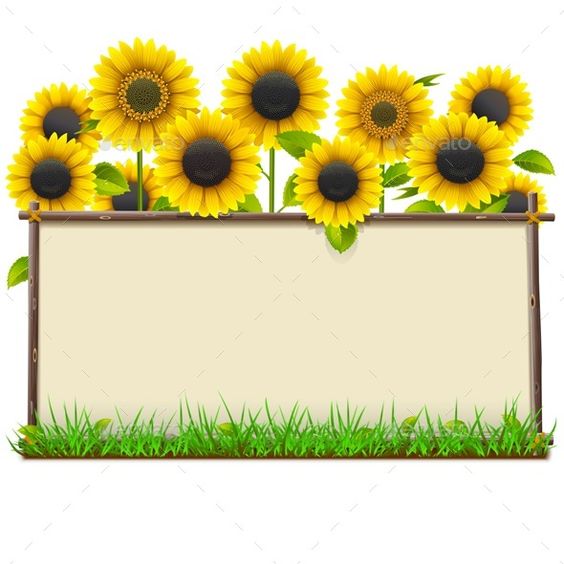 LUYỆN TẬP – VẬN DỤNG
Thực hành nghe và nắm bắt nội dung chính đã trao đổi, thảo luận và trình bày lại nội dung đó.
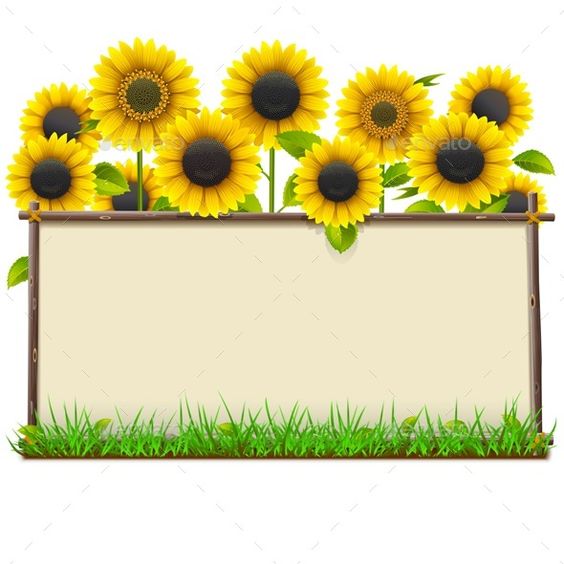 LUYỆN TẬP – VẬN DỤNG
Thực hành nghe và nắm bắt nội dung chính đã trao đổi, thảo luận.
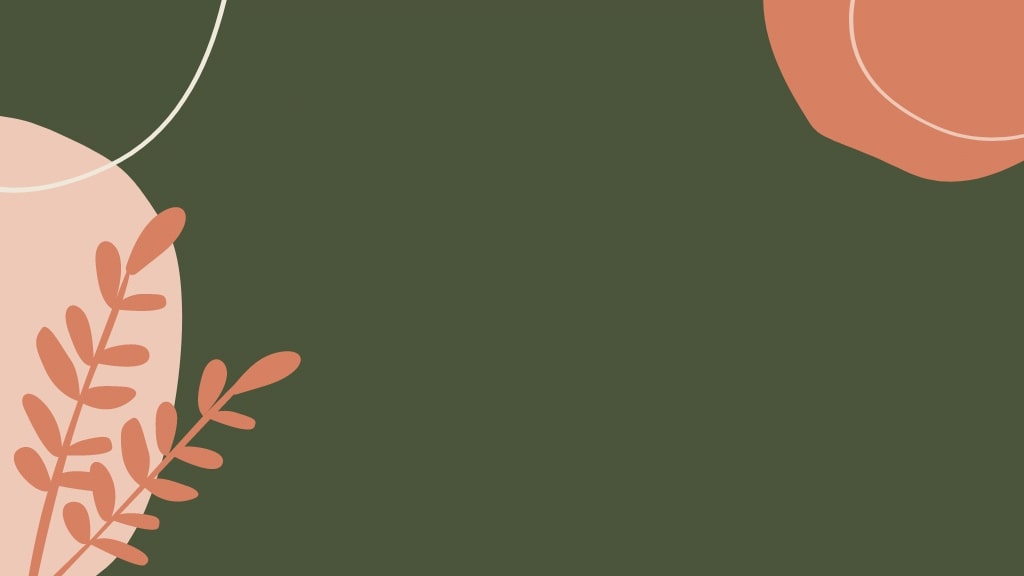 * Lưu ý một số điểm thuộc kĩ năng nghe
1. Tập trung lắng nghe nội dung trao đổi giữa các thành viên trong nhóm; quan sát nét mặt, cử chỉ, ánh mắt, lắng nghe giọng điệu của người nói để hiểu quan điểm của họ về vấn đề đang trao đổi.
2. Ghi ngắn gọn những vấn đề có nhiều ý kiến trao đổi (kết luận, phương án giải quyết); những vấn đề nhóm đã hoặc chưa thống nhất bằng từ khoá, cụm từ, kí hiệu, sơ đồ, bảng biểu, hình ảnh,...; ghi tóm tắt ý kiến/ quan điểm cá nhân, những vấn đề cần trao đổi thêm với nhóm.
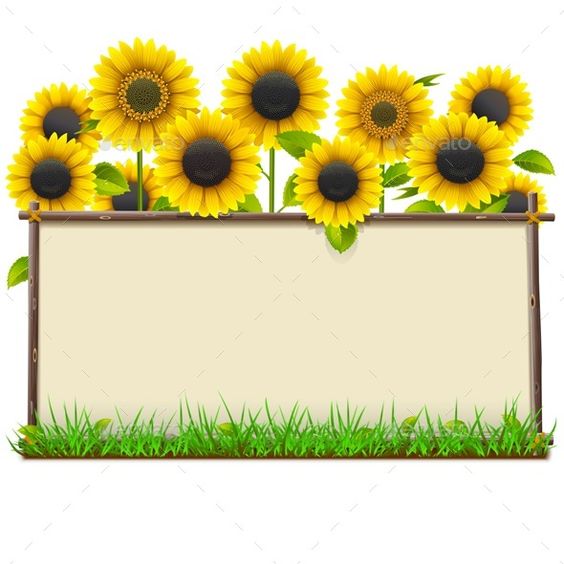 LUYỆN TẬP – VẬN DỤNG
Thực hành trình bày lại nội dung chính đã nghe, trao đổi, thảo luận
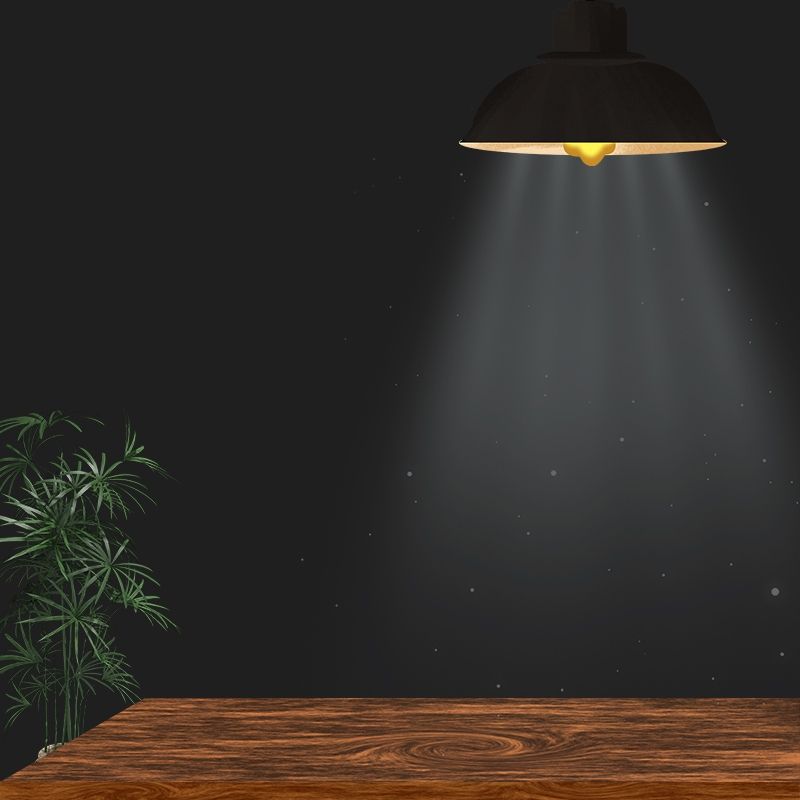 Ý nghĩa của việc hiểu biết tri thức lịch sử, địa lí địa phương
- Giải thích: giá trị lịch sử là cội nguồn của dân tộc, là những yếu tố hình thành nên nền văn hóa, truyền thống do thế hệ trước gây dựng, giữ gìn, lưu truyền và được kế thừa, phát huy.
- Gía trị lịch sử làm nên giá trị riêng của mỗi đất nước, dân tộc.
- Trân trọng giá trị lịch sử là thái độ, hành vi của con người đối với những truyền thống, văn hóa lịch sử của dân tộc: học hỏi, giữ gìn, kế thừa, phát huy,…
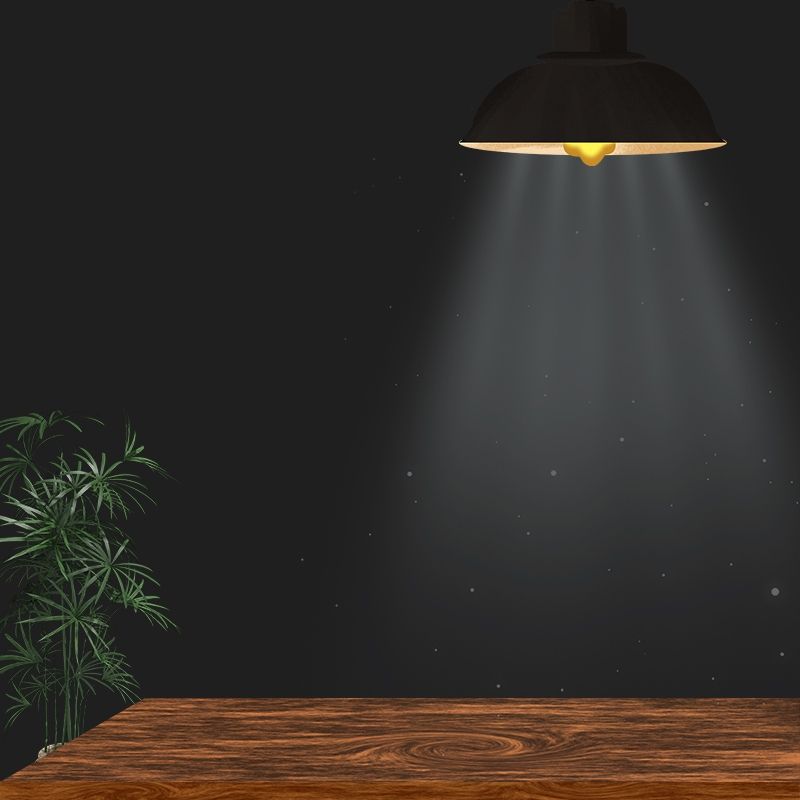 Ý nghĩa của việc hiểu biết tri thức lịch sử, địa lí địa phương
- Ý nghĩa của việc trân trọng những giá trị lịch sử trong đời sống dân tộc:
+ Thể hiện sự biết ơn với công lao của bao thế hệ đi trước đã gây dựng.
+ Là sức mạnh nội tại để cá nhân và cộng đồng chung tay, góp phần đẩy lùi sự xói mòn về văn hóa, tư tưởng trong thời điểm giao lưu văn hóa toàn cầu.
+ Giúp con người chủ động tìm hiểu, từ đó có nhận thức sâu rộng hơn về cội nguồn, quê hương, đất nước.
+ Có ý thức, trách nhiệm về vai trò của bản thân.
+ Góp phần bảo tồn và phát huy giá trị lịch sử của dân tộc.
+ …
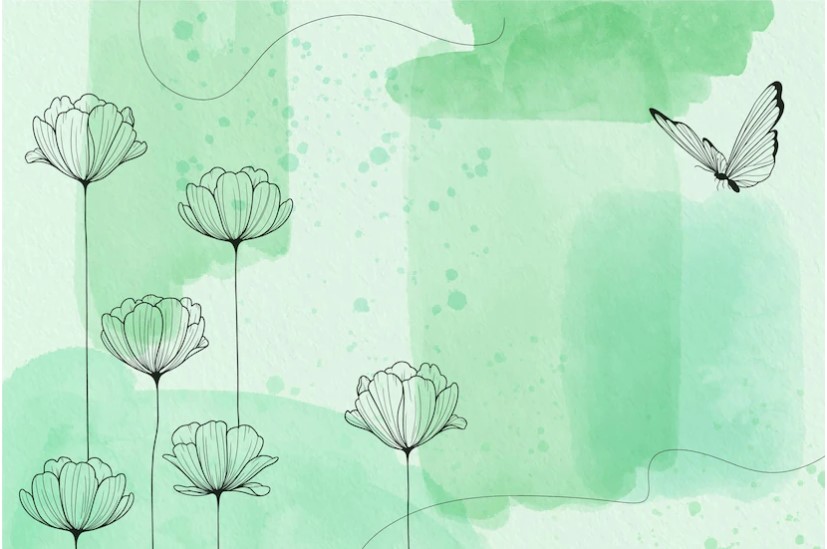 Cách ứng xử với những công trình văn hóa, lịch sử,…
- Công trình văn hóa, lịch sử được coi là “ký ức tập thể”, là “chứng tích” của lịch sử hình thành và phát triển của cộng đồng.
- Đầu tiên là từ nhận thức: phải có ý thức về giá trị di sản và bảo tồn di sản. Tính nhân văn của xã hội loài người được thể hiện ở việc luôn có xu hướng tìm hiểu quá khứ và quý trọng quá khứ.
- Việc ứng xử với di sản văn hóa thể hiện thái độ của thế hệ sau đối với lịch sử và văn hóa.
+ Bảo tồn di sản: giữ gìn vệ sinh, bảo vệ nguyên vẹn công trình văn hóa, lịch sử, không làm thất thoát, hư hao,...
+ Nghiêm túc chấp hành những khuyến cáo của nhà nước về tham quan công trình.
+ Trân trọng công trình văn hóa, phát huy, tuyên truyền về vẻ đẹp của công trình văn hóa, lịch sử đến mọi người,…
+ …
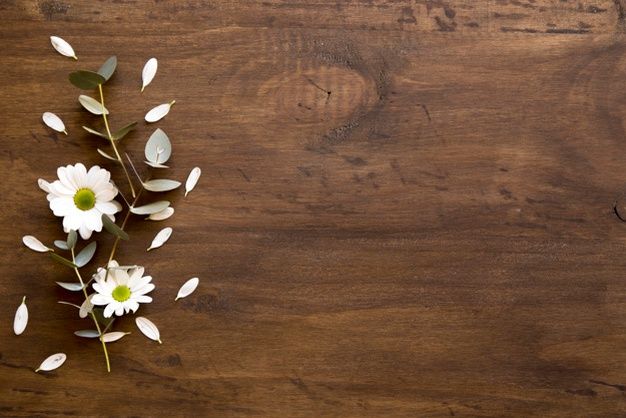 * Một số lưu ý trước khi trình bày
1. Xem lại bản ghi chép; các ý kiến chính và lập luận của người nói, các điểm nhấn trong cuộc trao đổi, thảo luận mà HS đã tham dự.
2. Sắp xếp nội dung ghi chép theo một trật tự mạch lạc, thuận tiện cho việc trình bày bài nói.
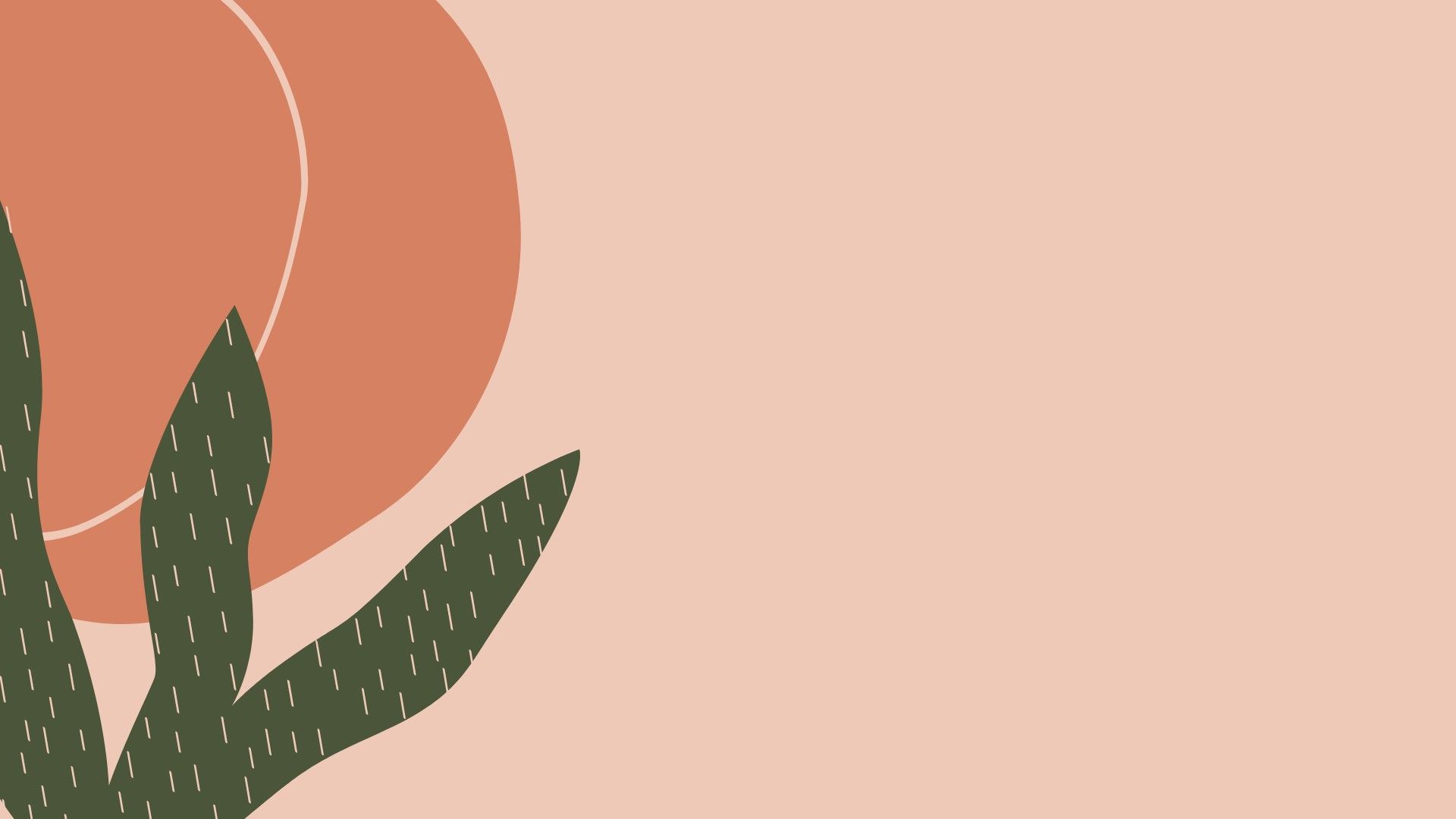 Một số lưu ý khi trình bày
1. Làm rõ vấn đề nhóm đã trao đổi; vấn đề được nhiều người quan tâm; kết quả trao đổi, thảo luận (gồm: ý kiến thống nhất và chưa thống nhất giữa các thành viên, phương án giải quyết vấn đề (nếu có)); (những) băn khoăn của nhóm cần tiếp tục được xem xét, tìm hiểu, suy nghĩ thêm.
2. Diễn đạt rõ ràng, ngắn gọn, mạch lạc, dễ hiểu.
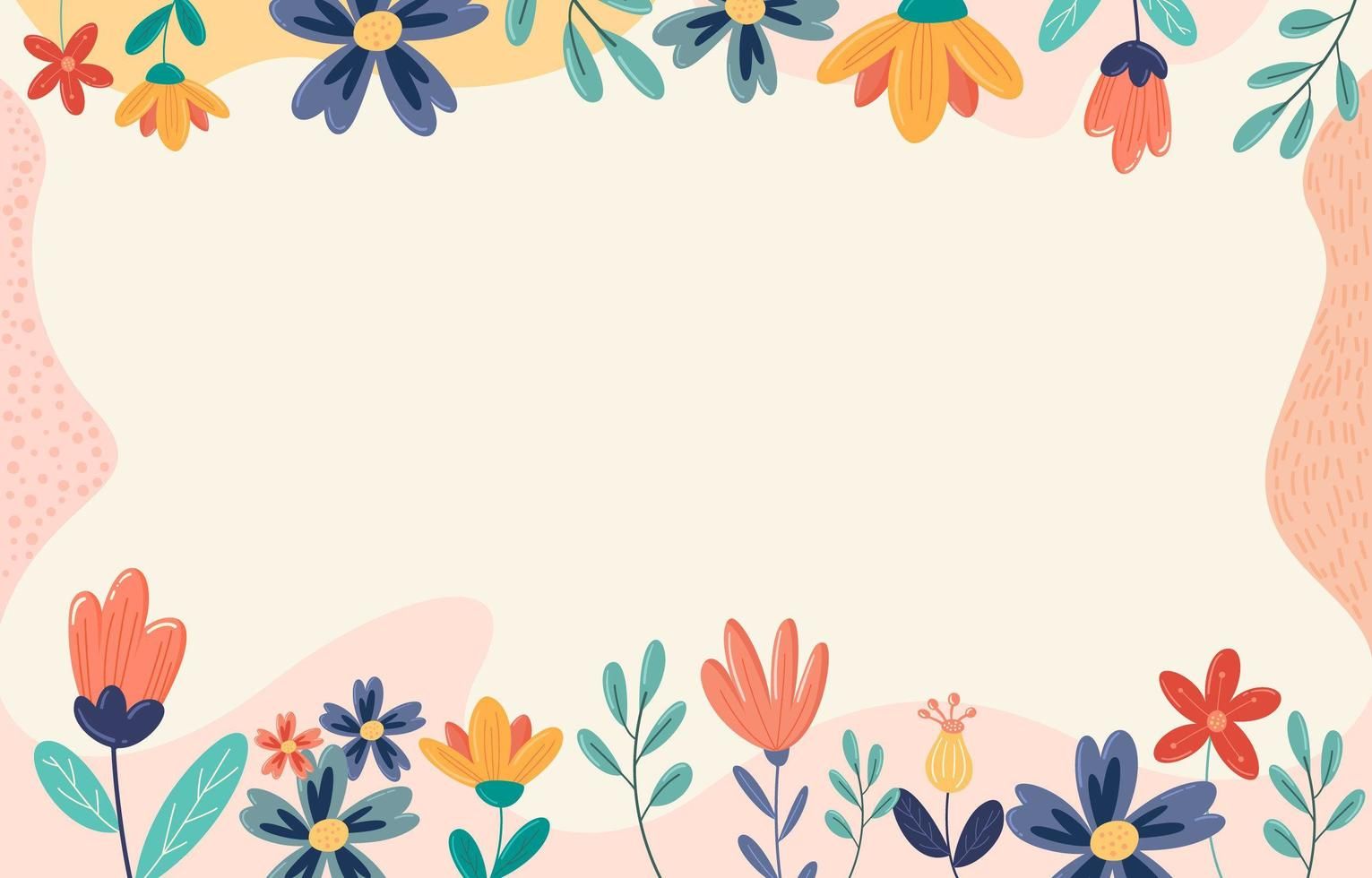 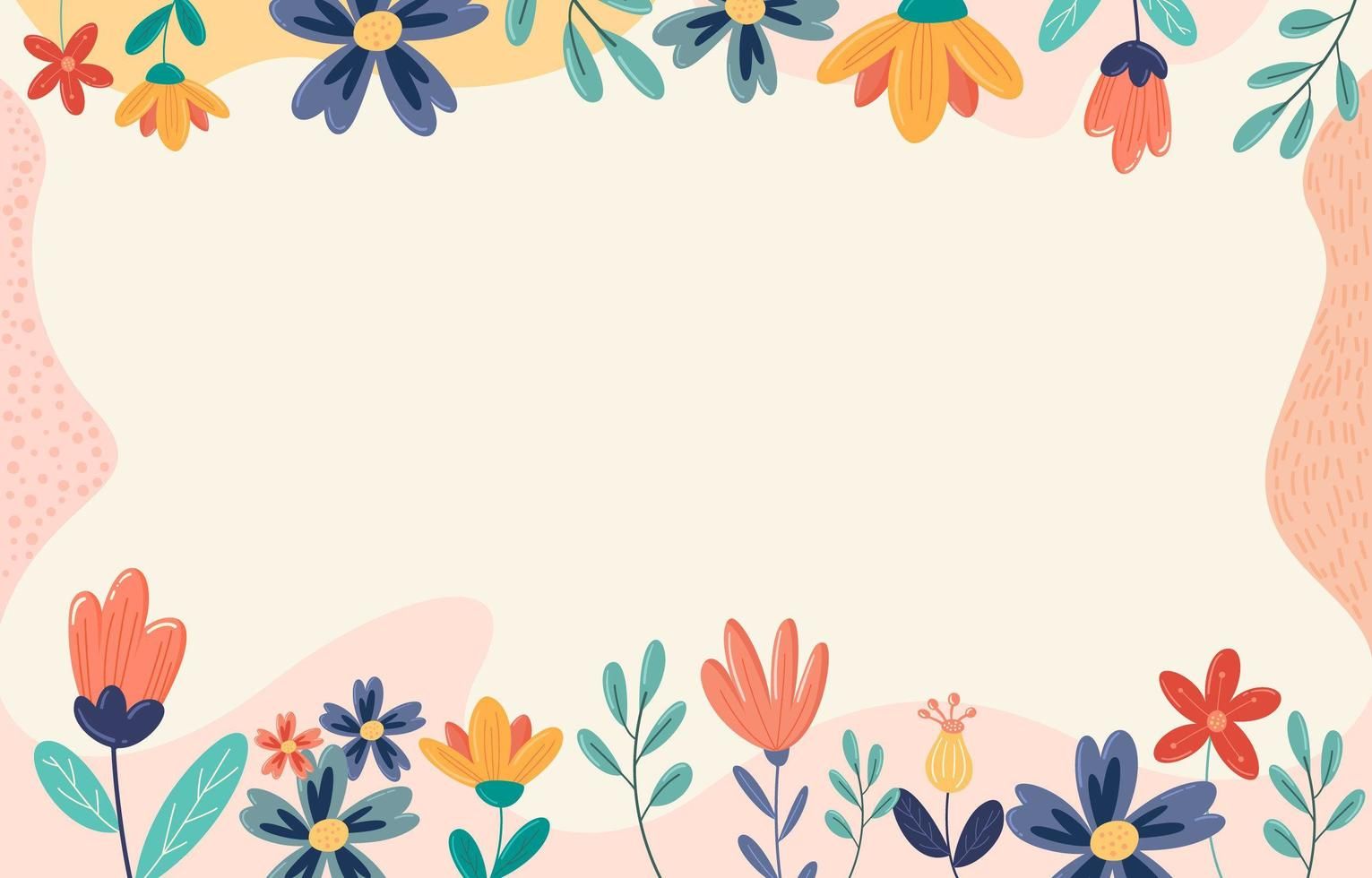 Ý nghĩa của việc hiểu những tri thức về lịch sử, địa lí địa phương đối với mỗi người.
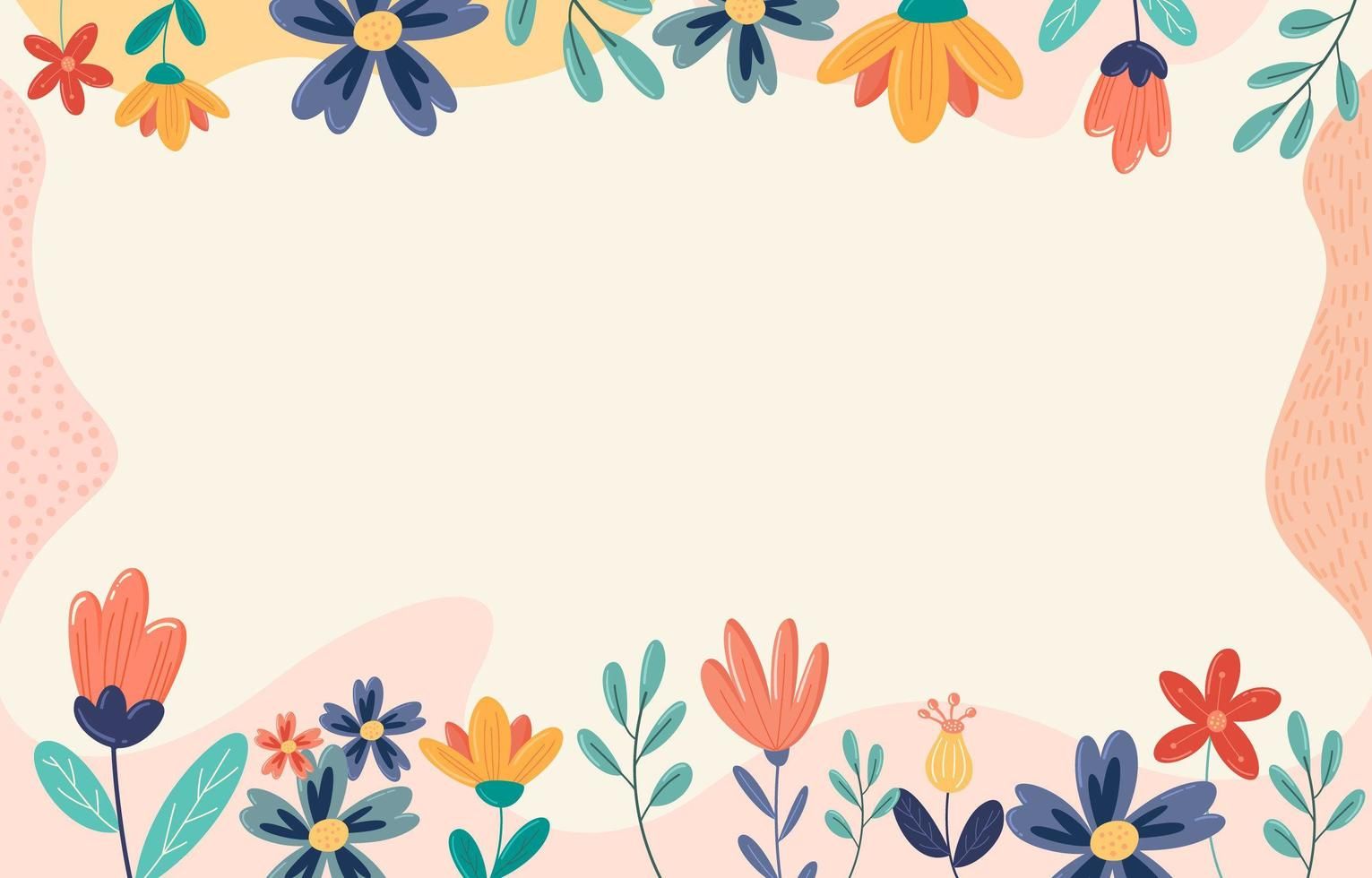 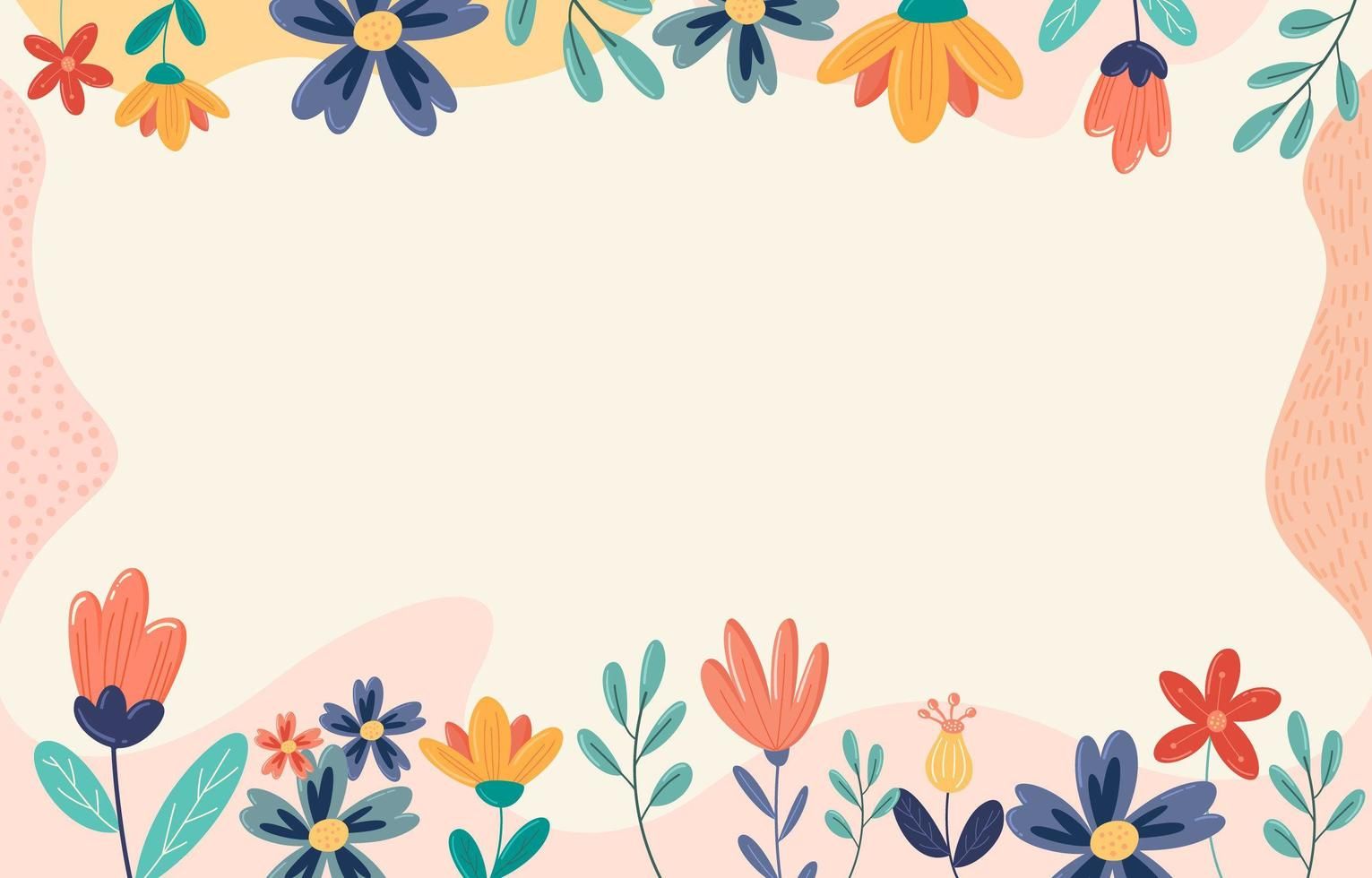 Cách ứng xử với những công trình văn hóa, lịch sử,…
Bảng kiểm kĩ năng nghe, nắm bắt nội dung chính đã trao đổi, thảo luận và trình bày lại nội dung đó
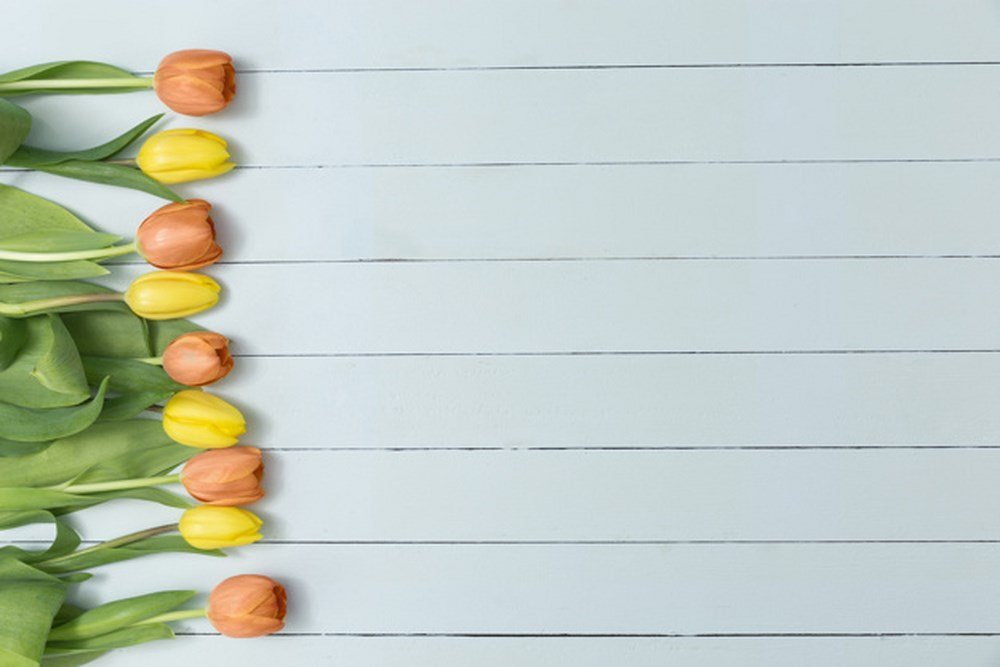 Chúc các em học tốt!